Supporting Quality Charter Authorizing in California
March 11, 2020
Sacramento
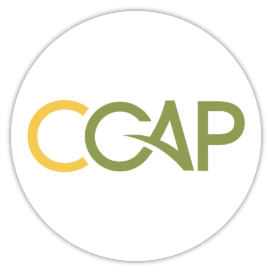 [Speaker Notes: Victor]
Welcome and Thank You
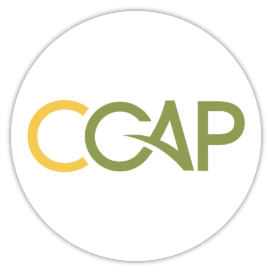 [Speaker Notes: Victor – introduce yourself]
Introductions
Name
Organization
Your connection to charter school authorizing
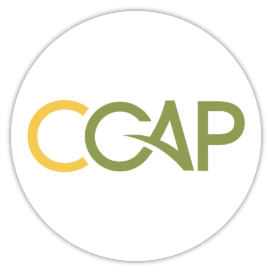 [Speaker Notes: Victor – ask for intros]
Objectives
Underscore the importance of effective authorizing
Identify barriers to improving practice
Explore new ways to support authorizing
Move into action with your help
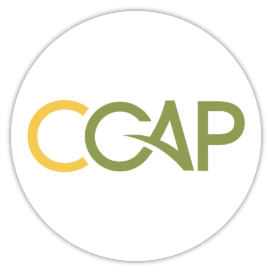 [Speaker Notes: Victor – recap objectives]
Does charter authorizing really matter?The A-3 Article
What struck you as important or interesting about the article?
Would better charter authorizing have made a difference?
What does the article suggest to you about the work to be done in California to improve authorizing quality?
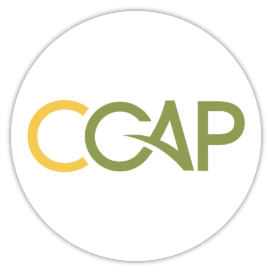 [Speaker Notes: Victor – restate CCAP’s view – definitely matters; some of the reasons why were discussed in the pre-work PowerPoint and the many referenced studies; end with]
Understanding the Challenges to Improving Practice
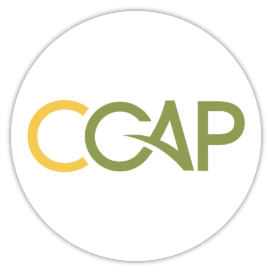 [Speaker Notes: Gail]
Consequences of Poor Authorizing
Poor performing charter schools 
Approval of schools unlikely to succeed
Renewal of poor-performing schools
Lost opportunities to correct poor educational programming
Safety risks to students and staff
Financial mismanagement – waste of taxpayer funds
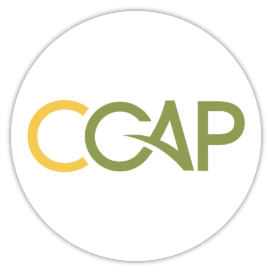 [Speaker Notes: Gail – charter schools are controversial; increasingly the different viewpoints on chartering are being narrowed to absolutes – pro or anti charter; and individual words or phrases are being interpreted as “clues” to what “side” a person is on – I’m going to ask that all of us here try to avoid that kind of labeling and instead assume that everyone is here to improve their understanding of authorizing and find better ways to improve it – OK?]
Challenges of Charter Authorizing in California
District-Based Structure
Conflict with local interests / politics
Many authorizers with small portfolios
Limited institutional experience with the role
Autonomy
Outcomes-based 
Monitoring, not operating
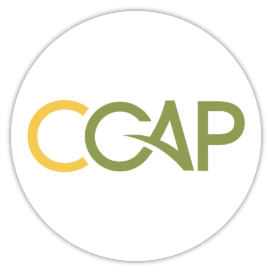 [Speaker Notes: Gail]
Challenges of Charter Authorizing in California
Limited Resources
No funding for approval and start-up oversight
Overall low level of oversight funding
Limited guidance in law or regulation
No official source for research on best practice
Limited official technical assistance
No established expectations
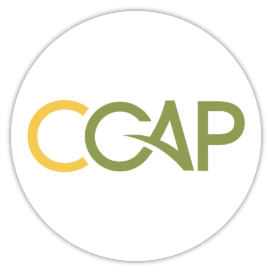 [Speaker Notes: Gail]
Challenges of Charter Authorizing in California
Consequences of Structure and Resources
Part-time positions (if assigned); low priority among multiple duties
High stakes; high visibility; high stress
High turnover; difficulty building organizational capacity
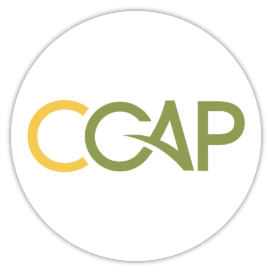 [Speaker Notes: Gail]
It’s Getting Tough Out There!
Complex approval and renewal standards
Expanding regulatory requirements
Increased public scrutiny / expectations for oversight
Political landscape – angry rhetoric / big money politics
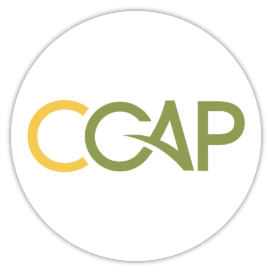 [Speaker Notes: Gail]
Exercise: System Diagram
“In the most basic sense, a system is any group of interacting, interrelated, or interconnected parts that form a complex and unified whole that has a specific purpose.” 
Daniel Kim, Society for Organizational Learning
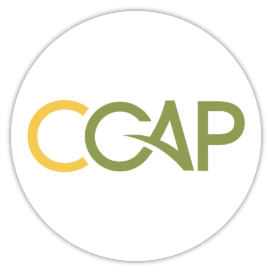 [Speaker Notes: Gail – we have a public school “system”, charter schools are a sub-system of that]
Exercise: System Diagram
Parts of the system share a common purpose: improve pupil learning
Authorizing is one of many factors affecting the ability to achieve this purpose
Obstacles discussed are conditions that impact our ability to improve the system of authorizing and the quality of practice
Helpful to understand how they interact
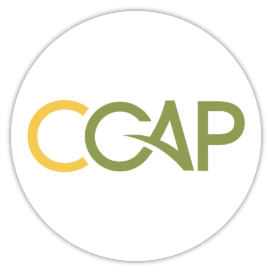 [Speaker Notes: Gail]
Exercise: System Diagram
2 groups – “decision-makers” and “monitors”
Use basic diagrams and 
Add factors and conditions impacting ability to improve quality of authorizing practice – some already identified; others you identify
Show connection to the objective (+ or -)
Draw lines to show connection to each other (+ or -)
Observe and discuss where the connections are “dense”
Report out 4 key observations from each group
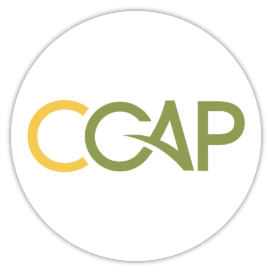 [Speaker Notes: Gail]
Exercise: System Diagram
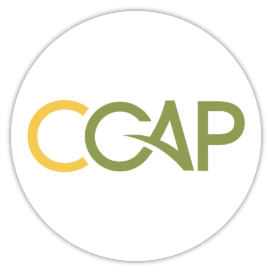 [Speaker Notes: Gail]
Exercise: System Diagram
Full group discussion
What are the toughest obstacles to address in improving practice – with both board members and staff members? 
What are the ways that support for authorizing quality can address these challenges?
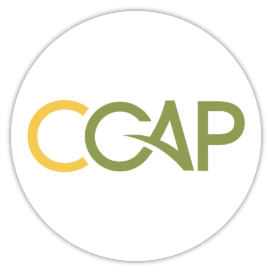 [Speaker Notes: Gail]
Evolving Approaches to Improving Authorizing Practice
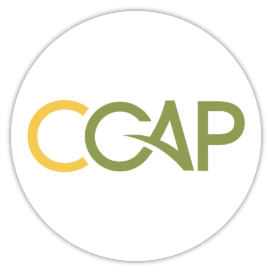 [Speaker Notes: Dave]
In the beginning…
Districts supported by lawyers
Good analysis; legally compliant
Customized to district needs
But…
Expensive
Generates inconsistency
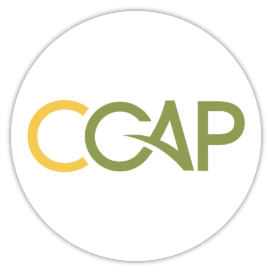 [Speaker Notes: Dave]
County offices step in…
County offices leading 
Experienced authorizers in the lead
Consistent with COE role to support districts
But…
No funding
Changes in personnel and politics
Dissemination not widespread
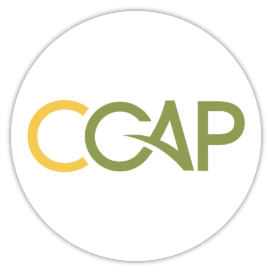 [Speaker Notes: Dave]
Authorizers to the rescue…
Informal networks of individual authorizing professionals
Forges relationships
Feels “safe”
Knowledge shared
But…
No funding
Inconsistent products
Personnel turnover
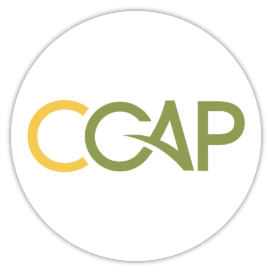 [Speaker Notes: Dave]
Discussion
What can we learn from these efforts?

What aspects should be incorporated into future authorizer support work?

What held these efforts back from being more successful?
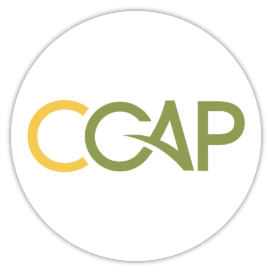 [Speaker Notes: Dave]
Learning from CARSNet
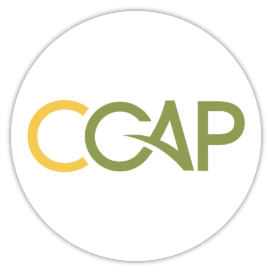 [Speaker Notes: Gail]
Focus and Funding
High level of funding ($900,000 per year); 3-year term
Specific commitment to reach small-portfolio authorizers
Multiple components, but 2 specific to small authorizer problem:
Building regional networks
Subsidized technology solutions
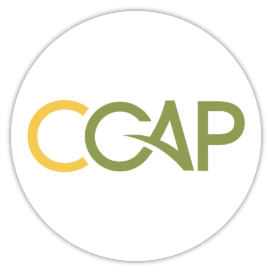 What worked?
Library of materials and website
Annual conference
Personal networks built through
Conference
Trainings
Regional events
Telephone and email follow-up
Your experience?
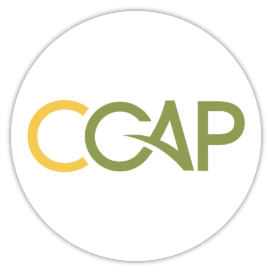 But didn’t reach goals for districts served
Conferences and trainings
Time and travel restrictions
Low priority
Regional outreach
No assigned authorizer or staff turnover 
Time and travel restrictions (even to regions)
Quality of product inconsistent
Technology solutions
Too complex for newbies
Transition looked overwhelming
Your experience?
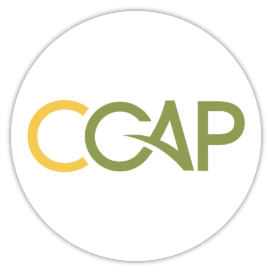 The Project Management Triangle Challenge
Scope
Time
Resources
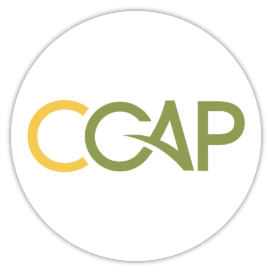 Re-Thinking the Roles of the Authorizer
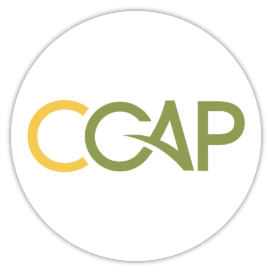 [Speaker Notes: Dave]
"Efficiency is doing things right; effectiveness is doing the right things.“                        Peter Drucker
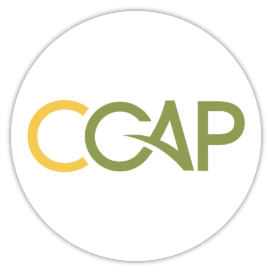 [Speaker Notes: Dave]
What are the right things?
For the decision-makers
Following the law on basis for denial
Factors that predict future success
For the monitors
Meeting statutory responsibilities (avoids liability)
Respecting charter school autonomy
Identifying risk factors that compromise school success (“medical” model)
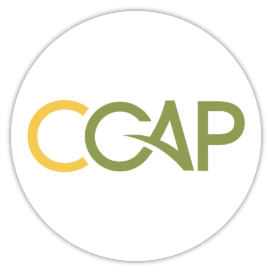 [Speaker Notes: Dave]
Discussion – Decision-Makers
When deciding whether to approve a new charter school, what do we really care about?
When deciding whether to renew the charter for an existing school, what do we really care about?
Can tools and training for authorizing decision-makers get them closer to these core questions within the law?
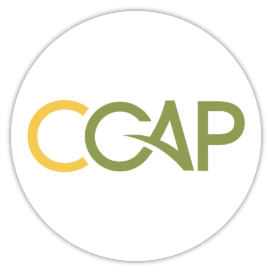 [Speaker Notes: Dave]
“Quality in a service or product is not what you put into it.  It is what the client or customer gets out of it.”                             Peter Drucker
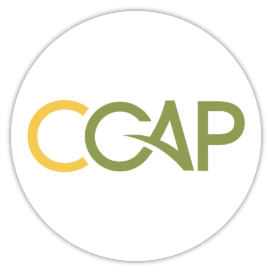 [Speaker Notes: Dave]
Exercise: Monitors
Here’s what the state cares about in monitoring:
Identify at least one staff member as a contact person for the charter school
Visit each charter school at least annually
Ensure that each charter school under its authority complies with all reports required of charter schools by law
Monitor the fiscal condition of each charter school under its authority
Provide timely notification to the department of charter renewal, revocation or closure
But what do we really care about in an operating charter school?
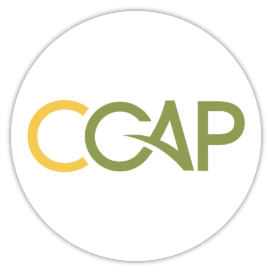 [Speaker Notes: Gail]
Exercise: Monitors- Round 1
Form 5 small groups
Brainstorm a list of desired outcomes/conditions that really matter
What does high-performing, fiscally sound, autonomous, and accountable look like?
Be specific - observable/measurable
Share out observations
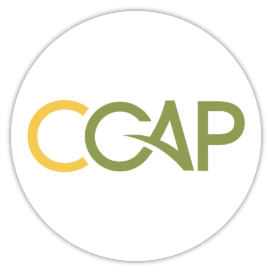 [Speaker Notes: Gail]
Exercise: Monitors
Safety
Learning
Equity
Finance
Governance
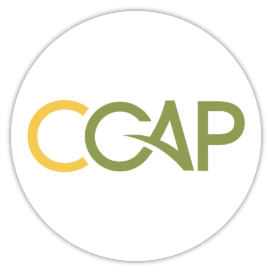 [Speaker Notes: Gail]
Exercise: Monitors – Round 2
Same groups
Brainstorm ideas for how monitors can test for these outcomes/conditions
Report out a few test ideas and any “ah-ha” moments
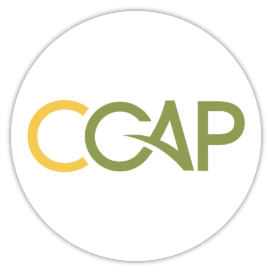 [Speaker Notes: Gail]
Exercise: Monitors
Safety
Learning
Equity
Finance
Governance
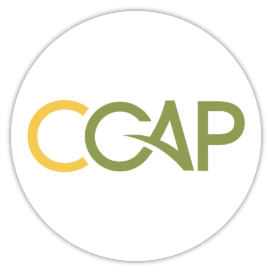 [Speaker Notes: Gail]
Group Discussion
Do charter school leaders and boards generally care about the same things?   How do they fit into the monitoring system?
What about other participants in the system?  Can they make monitoring more effective and efficient?
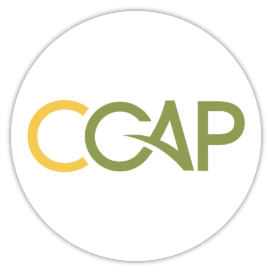 [Speaker Notes: Gail]
Authorizing 2.0’s Design Principles for Developing the Right Processes
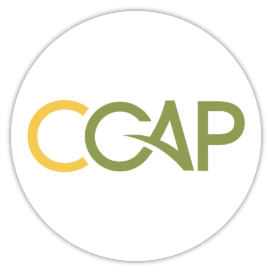 [Speaker Notes: Dave]
Getting to Effective and Efficient
Authorizing in California remains inadequate
“…we found that, while professionally-accepted standards for charter school oversight have begun to emerge, California charter authorizers vary in their adherence to these standards.… While some authorizers utilize established professional standards, others create their own unique forms of oversight.” California Research Bureau, 2012
Previous efforts to improve authorizer practice have made progress, but have had insufficient impact on small authorizers
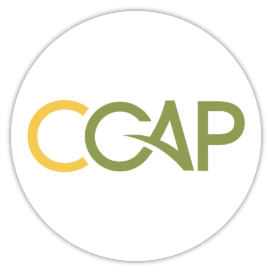 [Speaker Notes: Dave]
How do we design monitoring processes (tests) that address what we care about and that authorizers CAN and WILL do?
Time
Scope
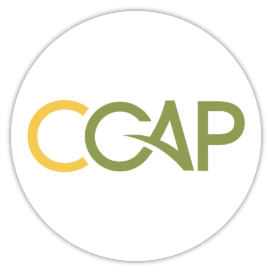 Resources
[Speaker Notes: Dave]
Testing the Tests: Design Principles
Does the test place responsibility at the right level / with the right people?
Is the test measuring the right thing – providing data on the key indicator/s?
Does the test provide a way to rate/rank the results relative to the key indicator?
Can the test results and follow-up be readily summarized as part of the overall school assessment?
Can the test be usefully made available to the school and the public?
Is conducting the test within the capacity of the authorizer and its reasonably available resources?
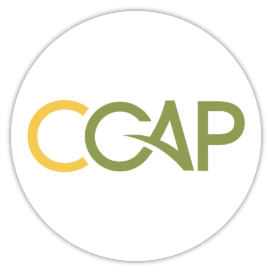 [Speaker Notes: Dave]
What’s new here?
Emphasis on the charter school’s primary responsibility
Selective, periodic monitoring, as opposed to constant oversight
Tests are focused on relevant indicators of effectiveness, progress and/or compliance
Tests are diagnostic – guide decisions on whether further testing or intervention is warranted
Monitoring is designed to be within the reasonable capacity of the authorizer
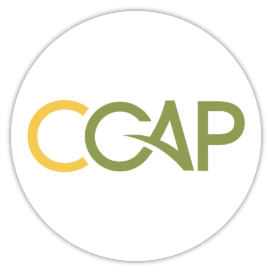 [Speaker Notes: Dave]
Exercise: Authorizing 2.0
Developing a system for monitoring equity
Two (2) groups:
Students with disabilities
English learners
Define equity and what you really care about
Identify the key indicators and how you will test them
Describe how your process will reinforce/improve the work of school leaders and board in monitoring equity 
Test your process against the Design Principles
Report out: describe your process and any observations to share
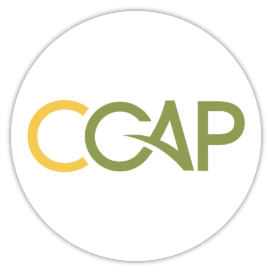 [Speaker Notes: Gail]
Exercise: Authorizing 2.0
Test your process against the Design Principles
Does the test place responsibility at the right level / with the right people?
Is the test measuring the right thing – providing data on the key indicator/s?
Does the test provide a way to rate/rank the results relative to the key indicator?
Can the test results and follow-up be readily summarized as part of the overall school assessment?
Can the test be usefully made available to the school and the public?
Is conducting the test within the capacity of the authorizer and its reasonably available resources?
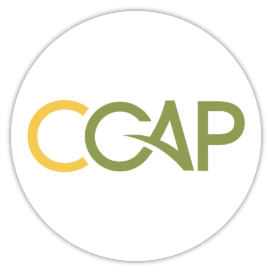 [Speaker Notes: Gail]
Getting It Done
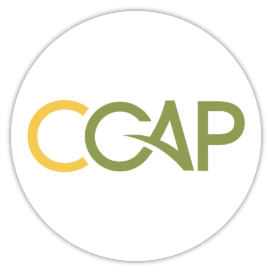 [Speaker Notes: Victor]
CCAP’s Commitment
Grant deliverables and timeline
Structure in place – 2 action teams starting in April 2020
Toolkit for Charter Petition Review
Toolkit Annual Report to Charter Schools and Site Visit Protocol 
Contracting support
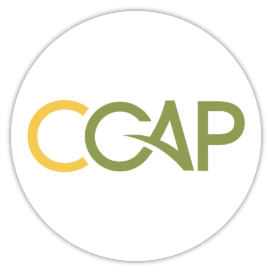 [Speaker Notes: Victor]
Opportunities to Participate
Participate on CCAP Action Teams
Review draft work product
Provide expertise or research on specific topics
Promote the work by getting the word out – now and later

You’ll hear from us soon!
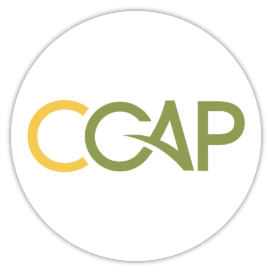 [Speaker Notes: Victor]
How did we do?
Deltas – changes for next time
Pluses – what worked
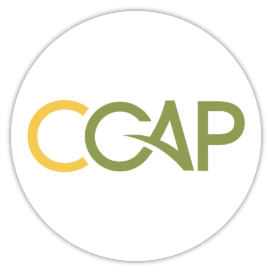 [Speaker Notes: Victor]
Thank you!
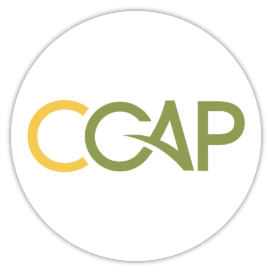 [Speaker Notes: Victor]